Learn

OpenGL
卞正冠  P76094703@gs.ncku.edu.tw
姚勝翊 ND8081018@gs.ncku.edu.tw
Introduction
Introduction
Mainly considered as a specification for rendering 2D and 3D vector graphics.
Created in 1991 by Silicon Graphics, Inc. Now it is managed by Khronos Group.
Introduction
Cross-platform
Linux
Windows
etc.
Cross-Language
C & C++
Java
Python
etc.
Environment
(Windows, C++)
Requirement
In this slide, we will use the specification:
OpenGL version 3.3 or above.

With the requirement listed below:
Visual Studio - Integrated development environment (IDE)
GLFW - OpenGL utility library
GLEW - OpenGL Extension Wrangler Library
GLFW
https://www.glfw.org/download.html
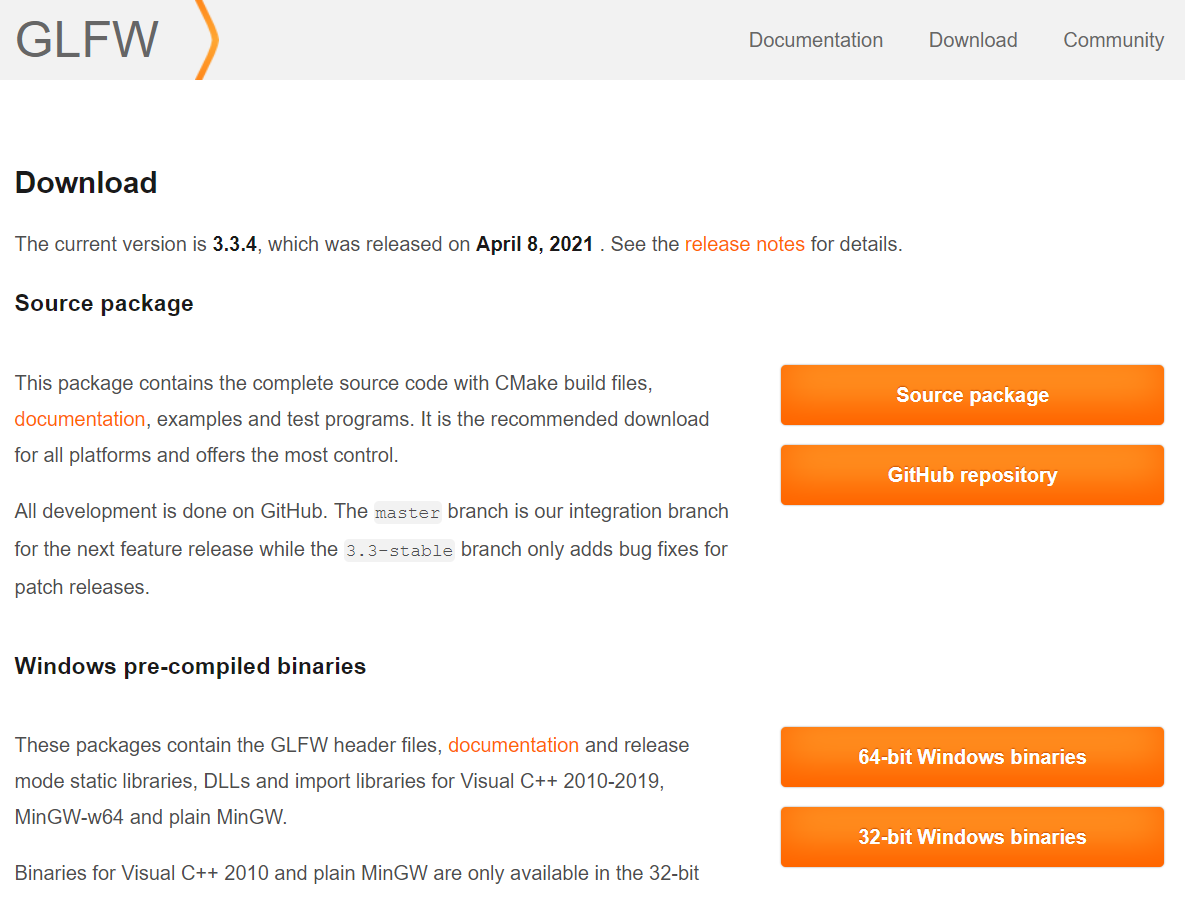 GLEW
http://glew.sourceforge.net/
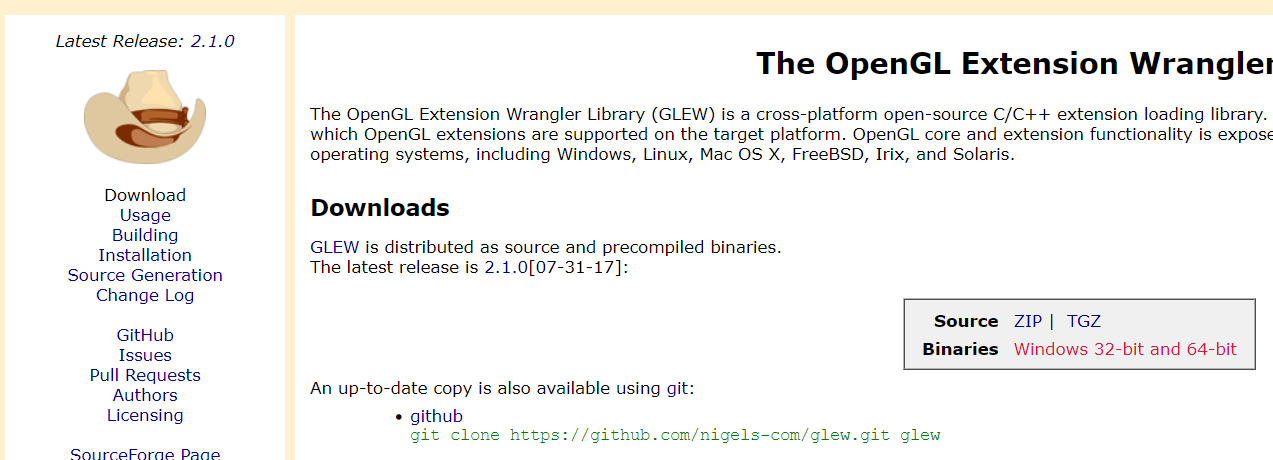 GLFW & GLEW
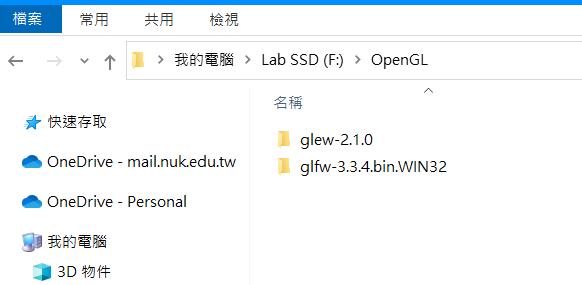 Visual Studio
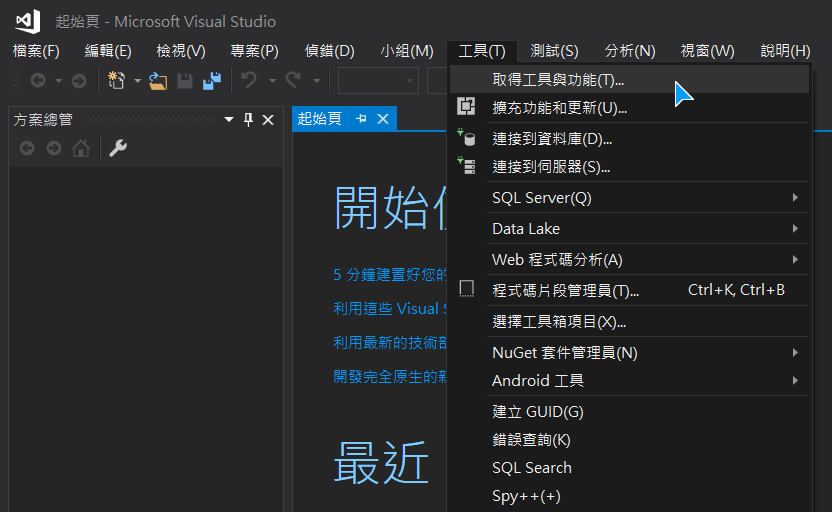 Visual Studio
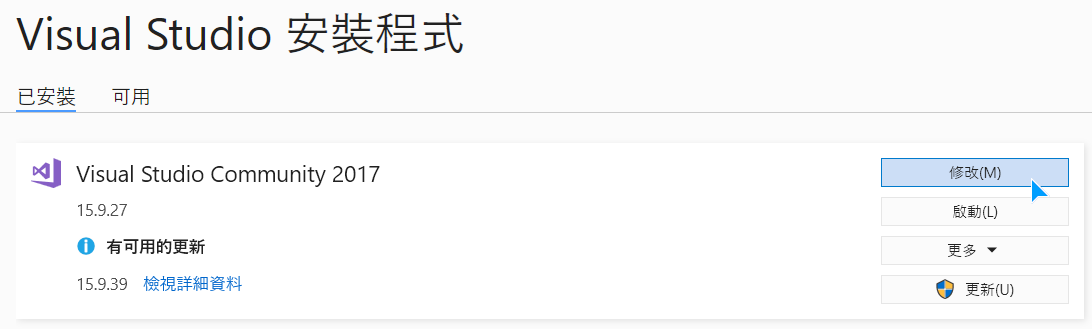 Visual Studio
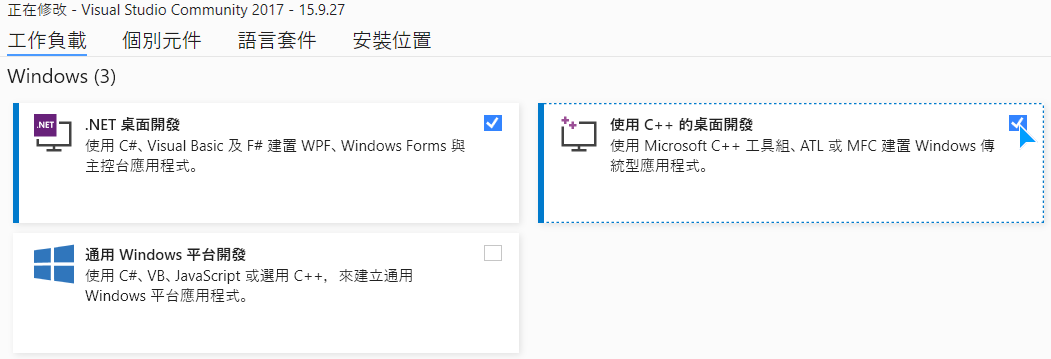 Visual Studio
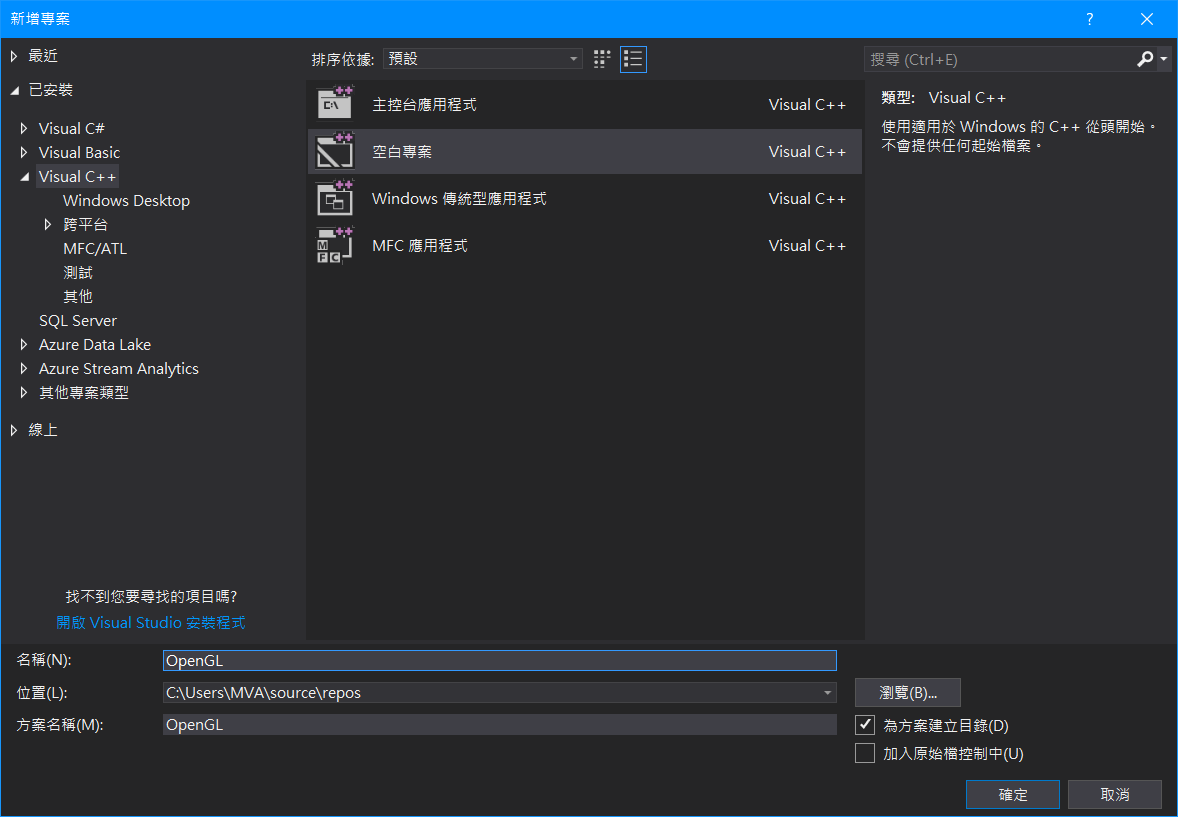 Visual Studio
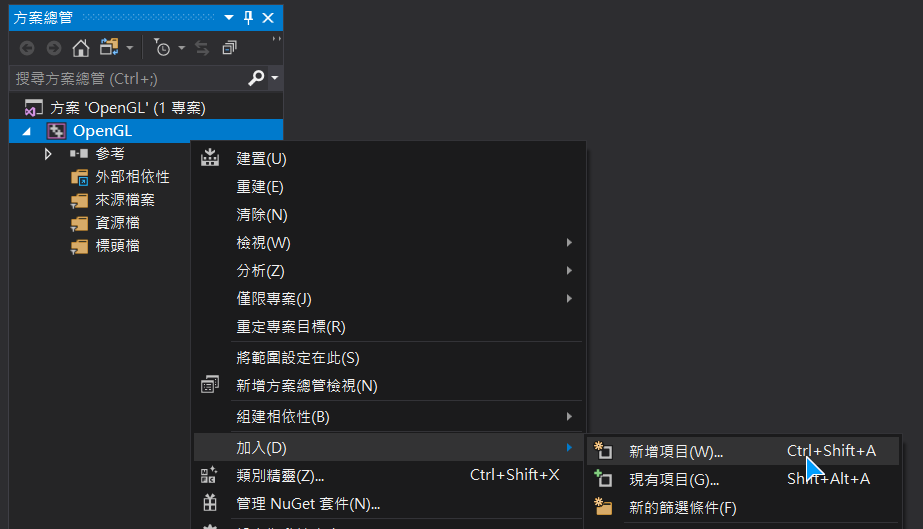 Visual Studio
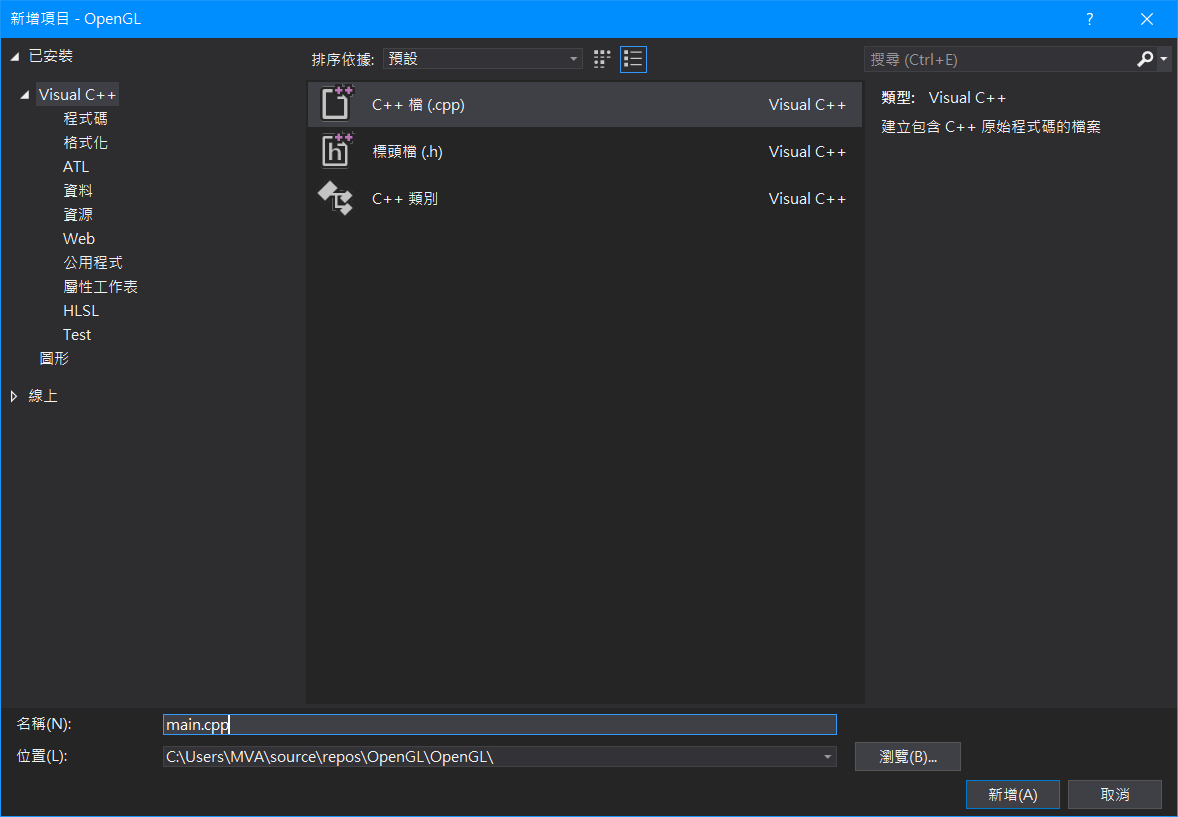 Visual Studio
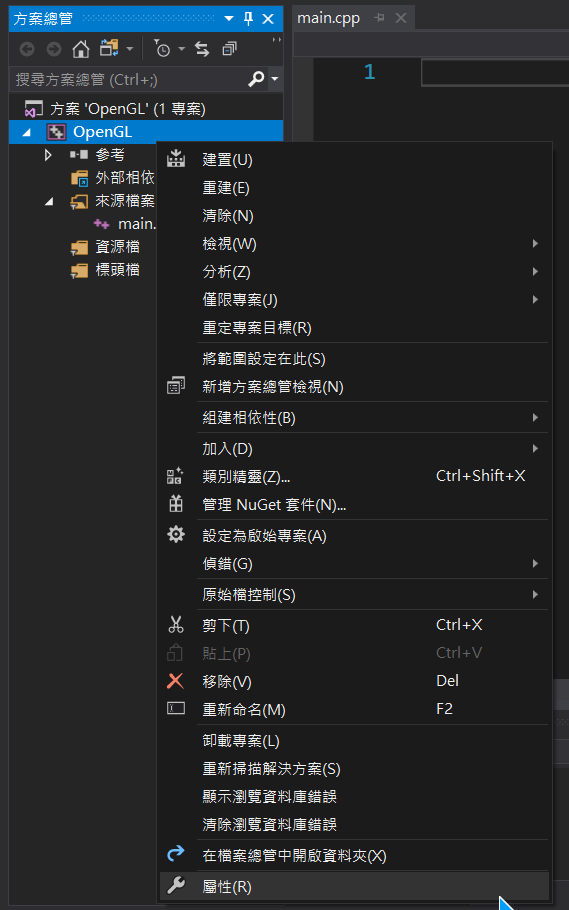 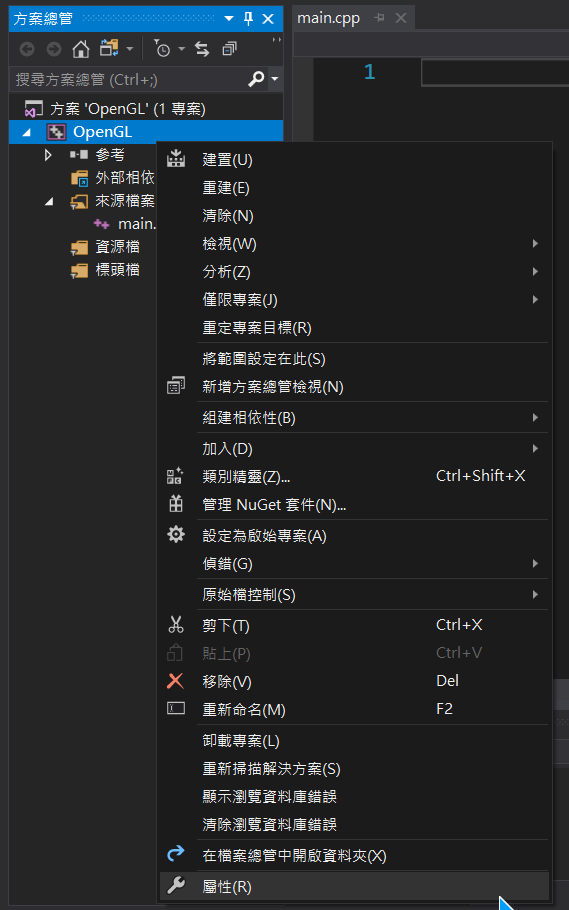 Visual Studio
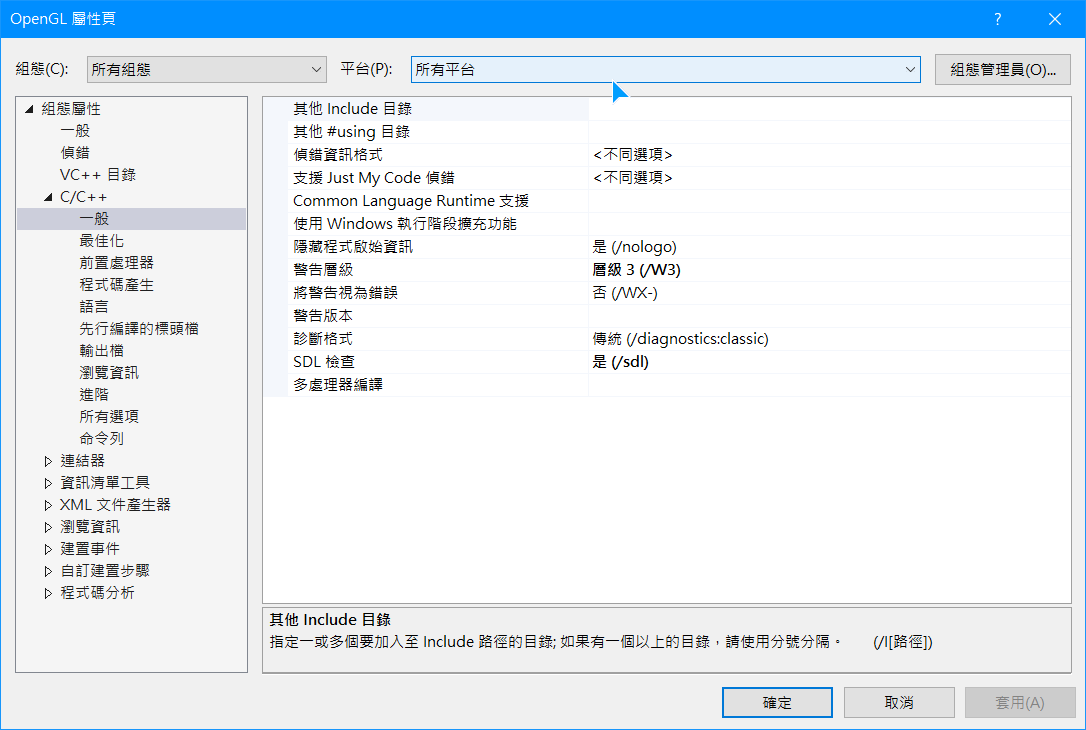 Visual Studio
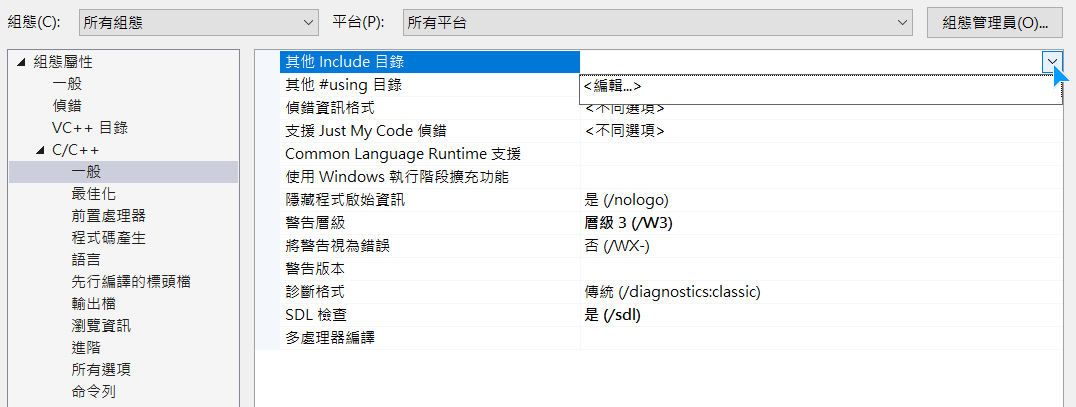 Visual Studio
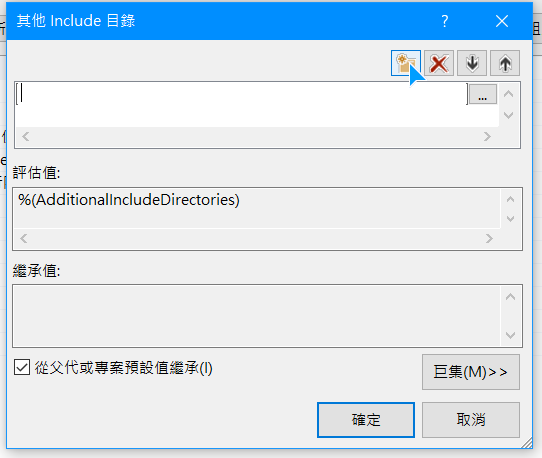 Visual Studio
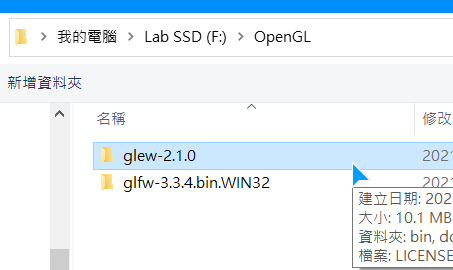 Visual Studio
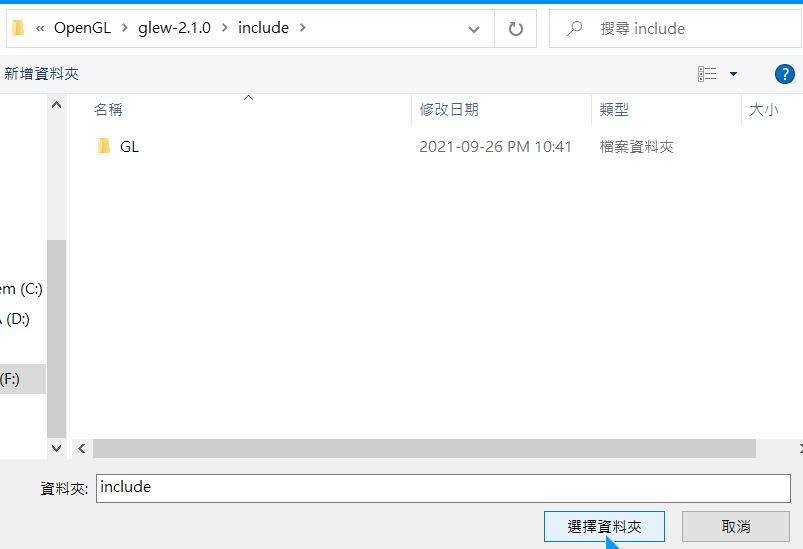 Visual Studio
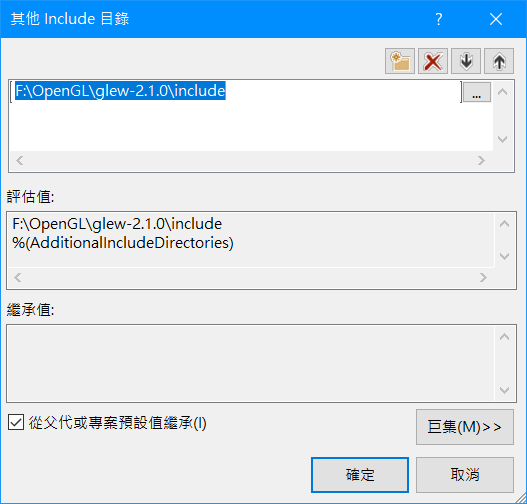 Visual Studio
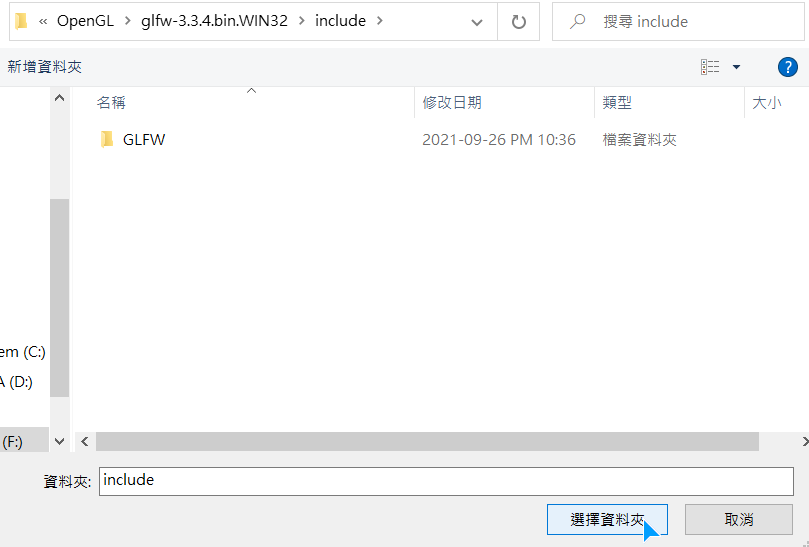 Visual Studio
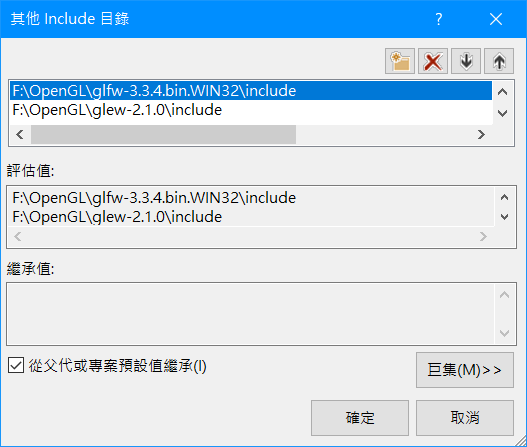 Visual Studio
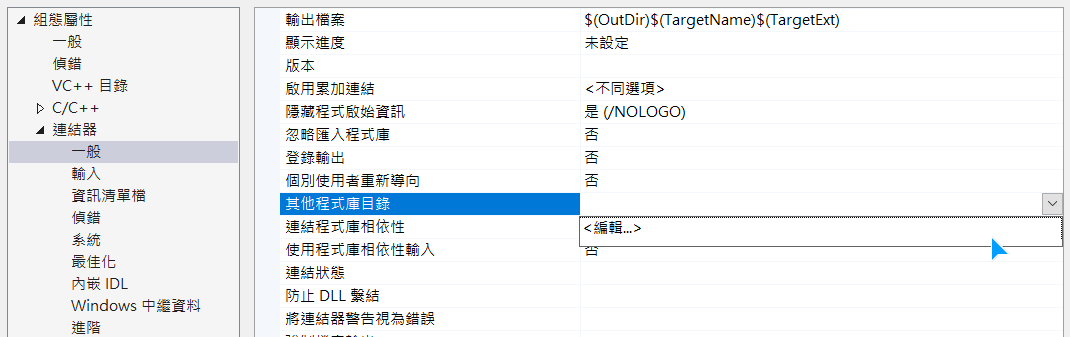 Visual Studio
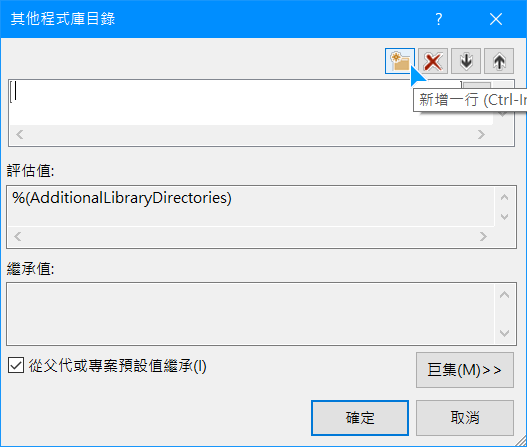 Visual Studio
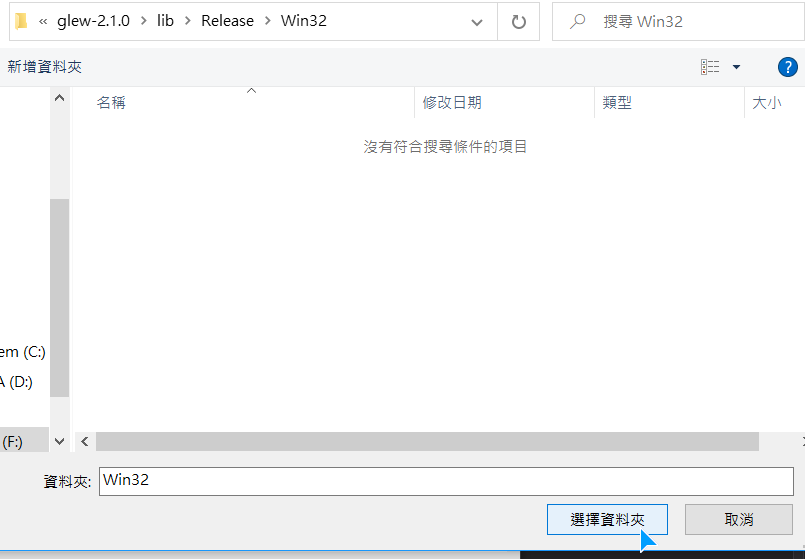 Visual Studio
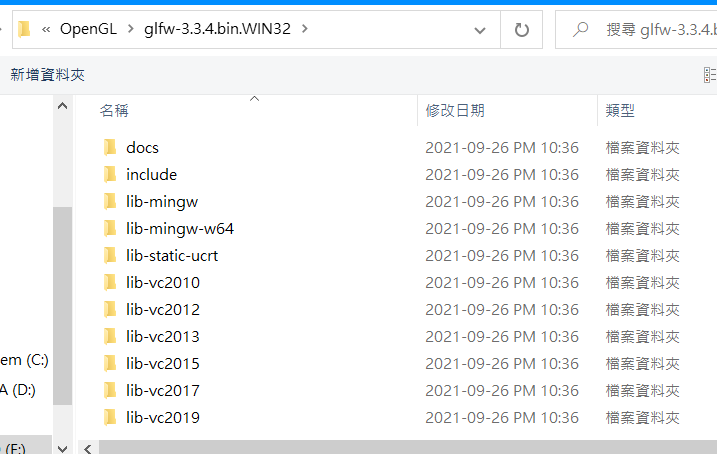 Visual Studio
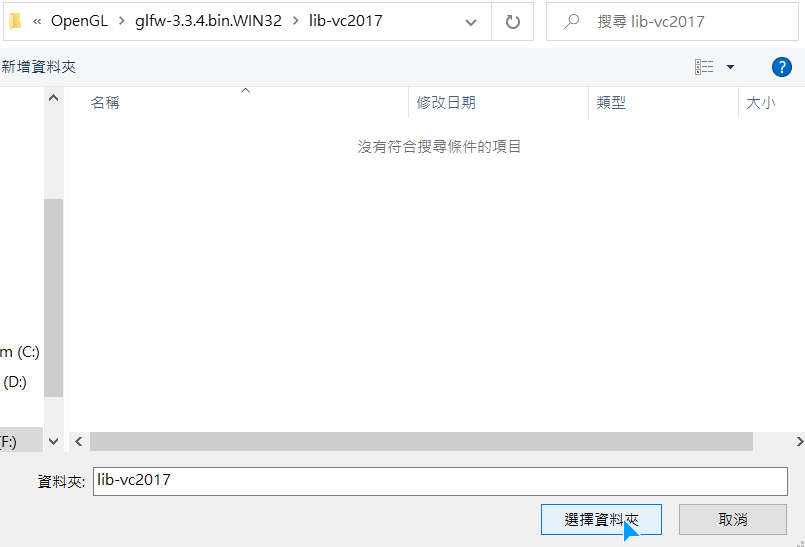 Visual Studio
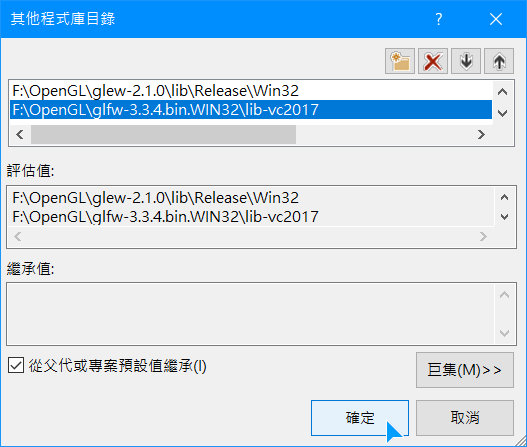 Visual Studio
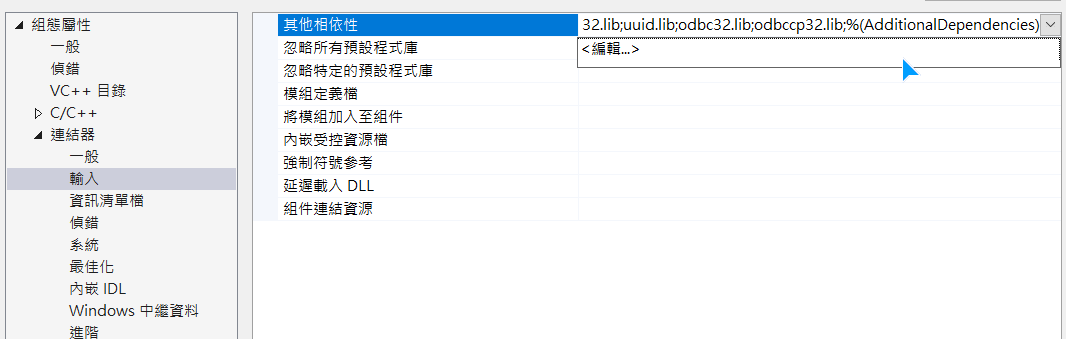 Visual Studio
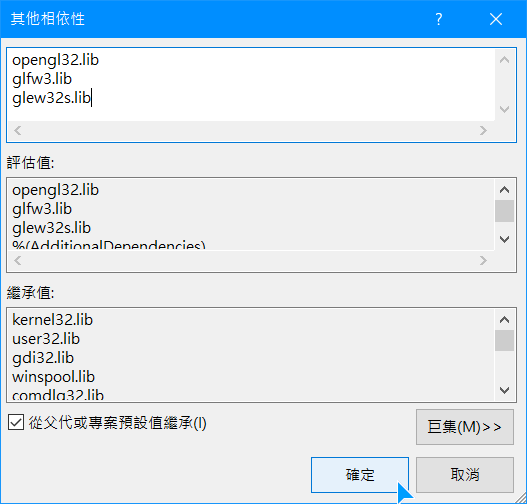 Creating
a window
Include
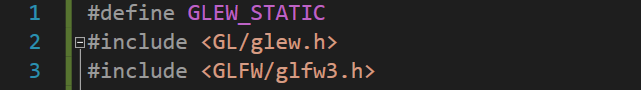 [Speaker Notes: 引入glfw和glew的函示庫]
Init GLFW
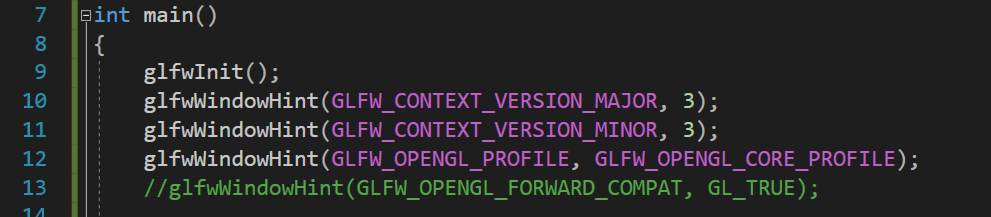 [Speaker Notes: 初始化GLFW
設定opengl版本(3.3)
主版本號3
次版本號3
OpenGL profile: core profile
最後一行：mac才需要]
Create a window object
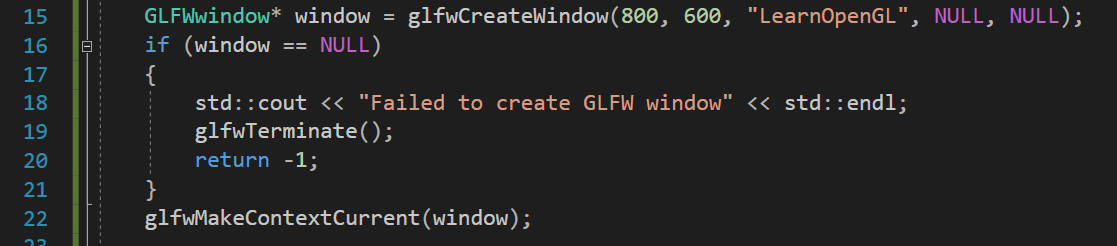 [Speaker Notes: 建立一個window object
設定為800*600]
Init GLEW
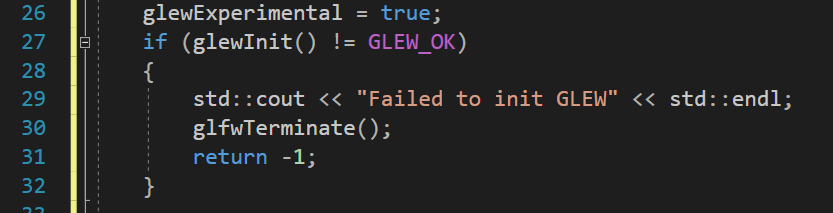 [Speaker Notes: 初始化GLEW]
Viewport
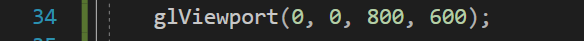 [Speaker Notes: 設定window可以繪製的範圍]
Render loop
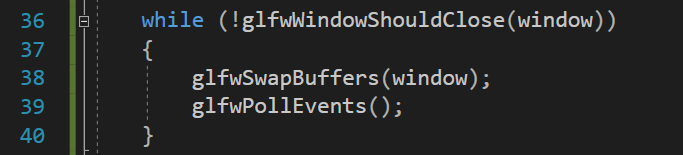 [Speaker Notes: 建立一個render loop，偵測是否要關閉視窗

glfwSwapBuffers will swap the color buffer (a large 2D buffer that contains color values for each pixel in GLFW's window) that is used to render to during this render iteration and show it as output to the screen. 

glfwPollEvents 偵測使用者的操作（ex:鍵盤、滑鼠）]
End of the main function
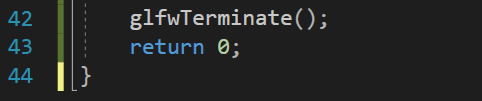 [Speaker Notes: 離開render loop後，將配置的資源delete/clean]
Input
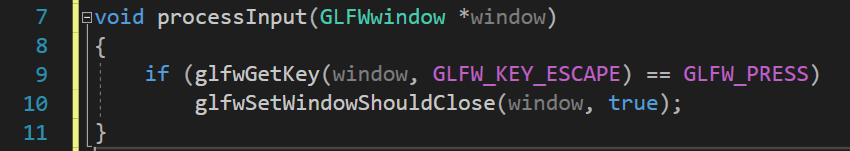 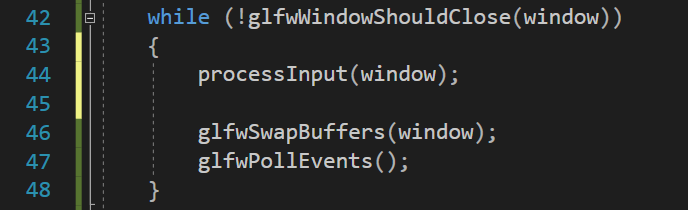 [Speaker Notes: glfwPollEvents會得到window中使用者的輸入
glfwGetKey判斷是否按下ESC，如果有就將window關閉]
Create a window
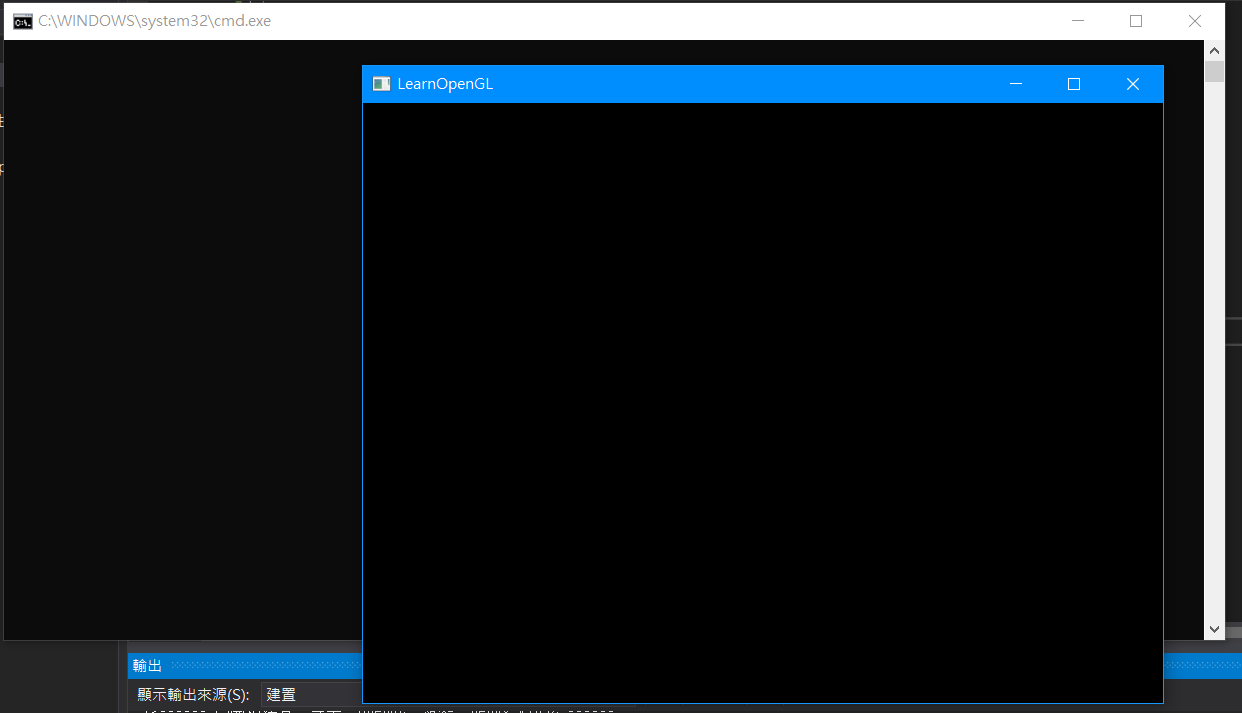 [Speaker Notes: 建立一個render loop，偵測是否要關閉視窗

glfwSwapBuffers will swap the color buffer (a large 2D buffer that contains color values for each pixel in GLFW's window) that is used to render to during this render iteration and show it as output to the screen. 

glfwPollEvents 偵測使用者的操作（ex:鍵盤、滑鼠）]
Render pipeline
Pipeline
The graphics pipeline can be divided into two large parts: the first transforms your 3D coordinates into 2D coordinates and the second part transforms the 2D coordinates into actual colored pixels.
Shader
Graphics cards process your data within the graphics pipeline.
The processing cores run small programs on the GPU for each step of the pipeline. These small programs are called shaders.
Pipeline
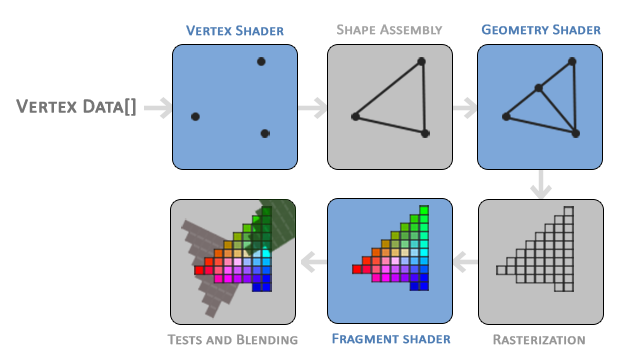 Normalized Device Coordinate(NDC)
Once your vertex coordinates have been processed in the vertex shader, they should be in normalized device coordinates which is a small space where the x, y and z values vary from -1.0 to 1.0.
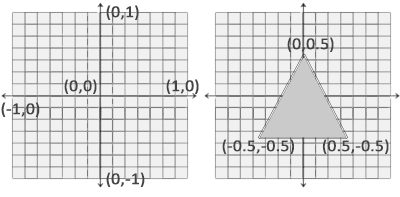 Vertex Specification
Vertex specification is the procedure of setting up rendering objects.
Submit the vertex stream data into the rendering pipeline.
Tell the program how the data stream is represented.
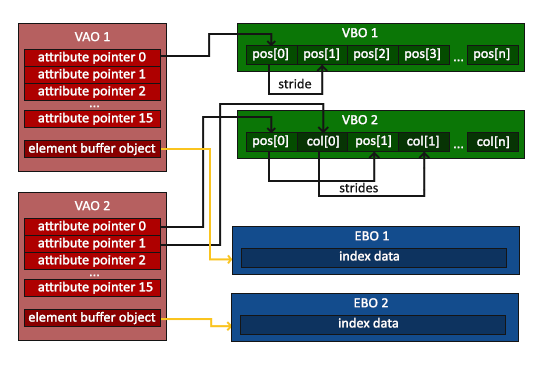 VBO
It can be used as a source of vertex array data for OpenGL context.
Usually stores some vertex attributes like position, normal.
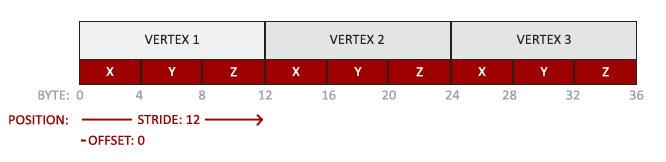 VAO
Vertex array object (VAO)
It stores the necessary state for object data.
It normally stores the format of the data and the VBO provided the data.
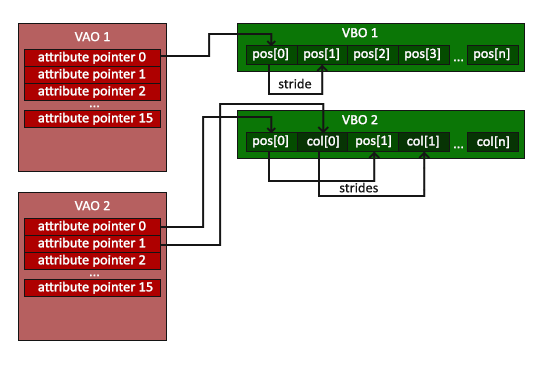 EBO
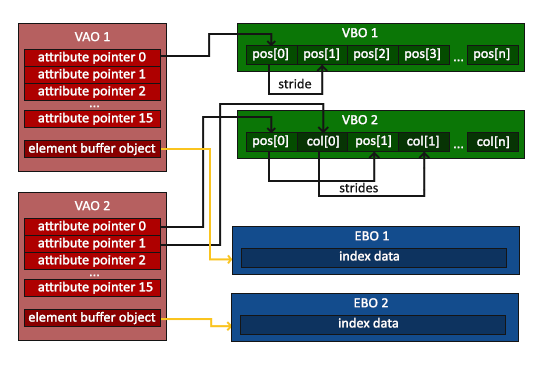 An EBO is a buffer, just like a vertex buffer object, that stores indices that OpenGL uses to decide what vertices to draw.
Vertex Shader
Vertex shader handles the manipulation of the individual vertex.
It determines the final attribute of the single vertex.
Each input vertex must map to a specific output vertex.
Fragment Shader
Manipulate the fragment into colors and depth value.
Determine the color of the fragment.
Render
Code
https://learnopengl.com/Getting-started/Hello-Window
Vertex data
An array containing 3d position data belonging to 3 vertices:
{ {-0.5, -0.5, 0}, {0.5, -0.5, 0}, {0, 0.5, 0} }
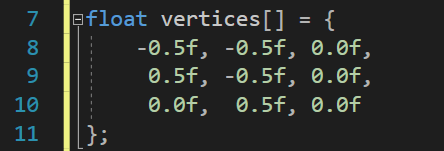 Generate the OpenGL object
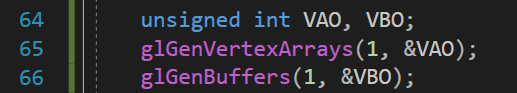 Bind
Bind the VAO.
Bind the buffer object to vertex array object and specify the data (copy them into OpenGL context memory).
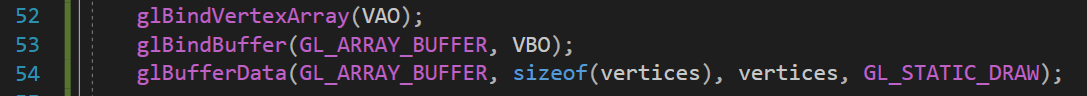 Shader
Shaders are written in the OpenGL Shading Language (GLSL).
Vertex Shader
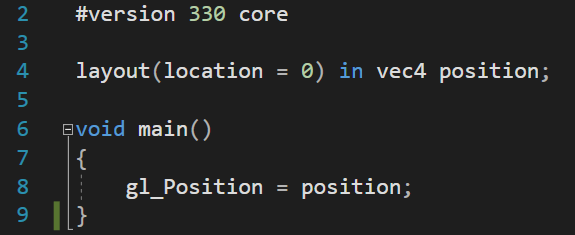 Fragment Shader
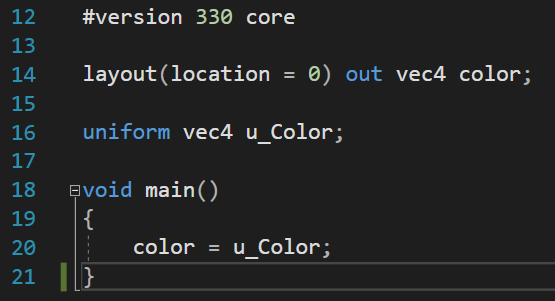 Shader
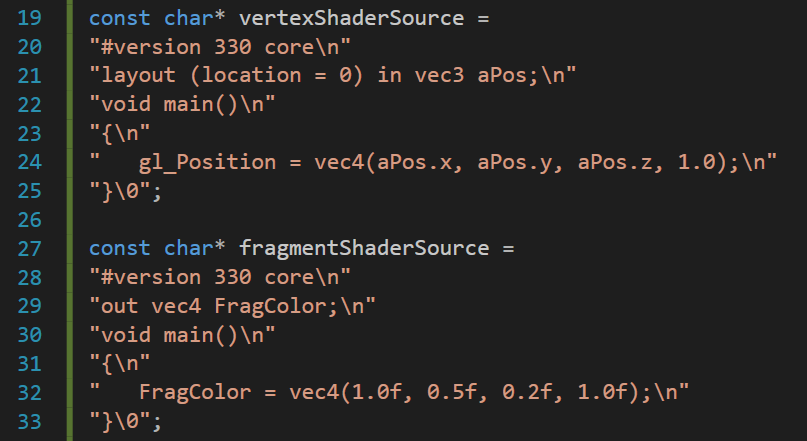 Compile Shader
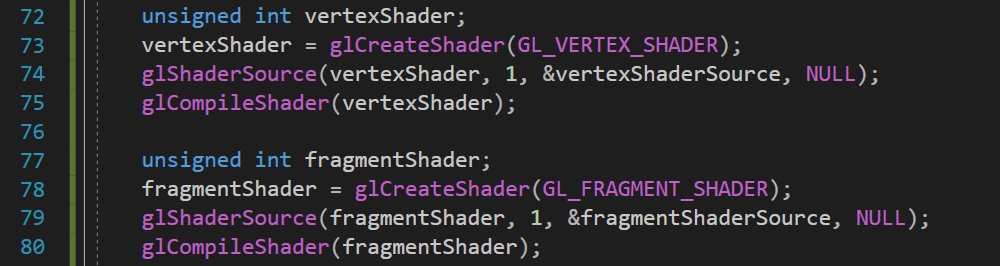 Create Shader Program
Create a shader program object to link the shader.
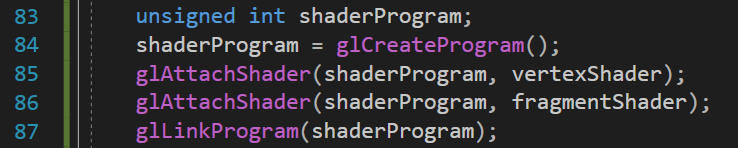 Vertex attribute array
Enable and specify the generic vertex attribute array.
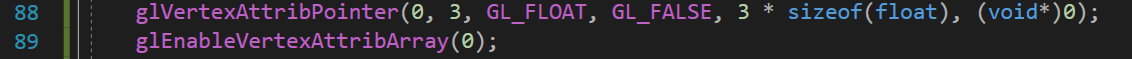 Render the mesh in render loop
Clear the render buffer. 
Bind the correct vertex array object and texture.
Use the proper shader program. 
Draw the mesh.
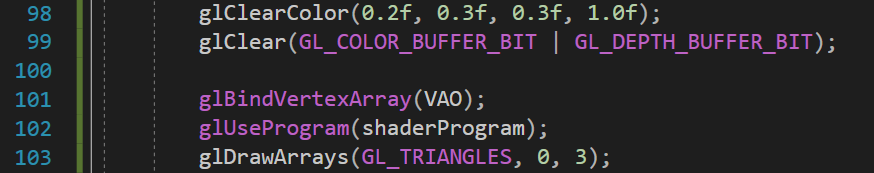 Draw a triangle
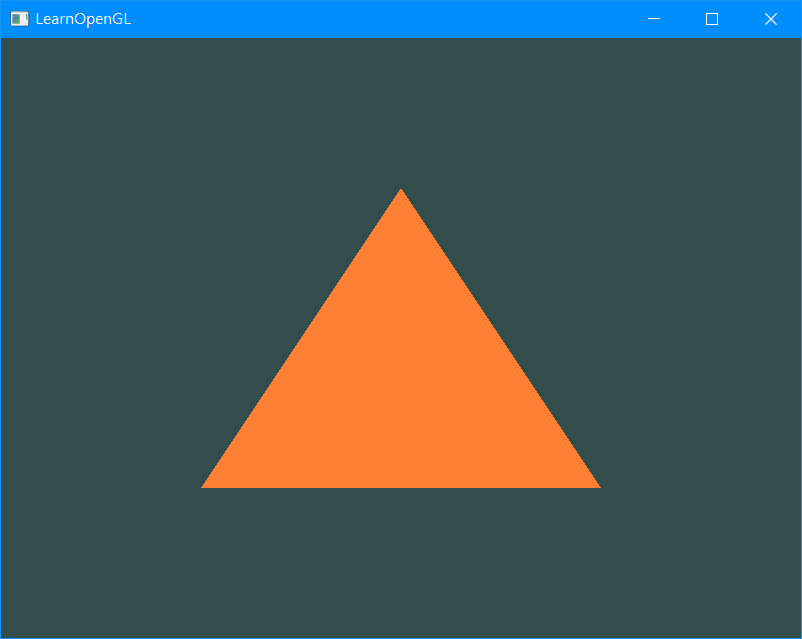 Draw more triangle
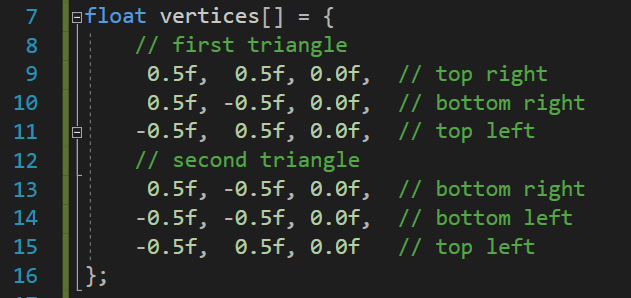 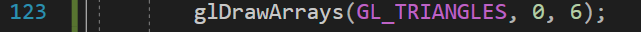 Draw more triangle
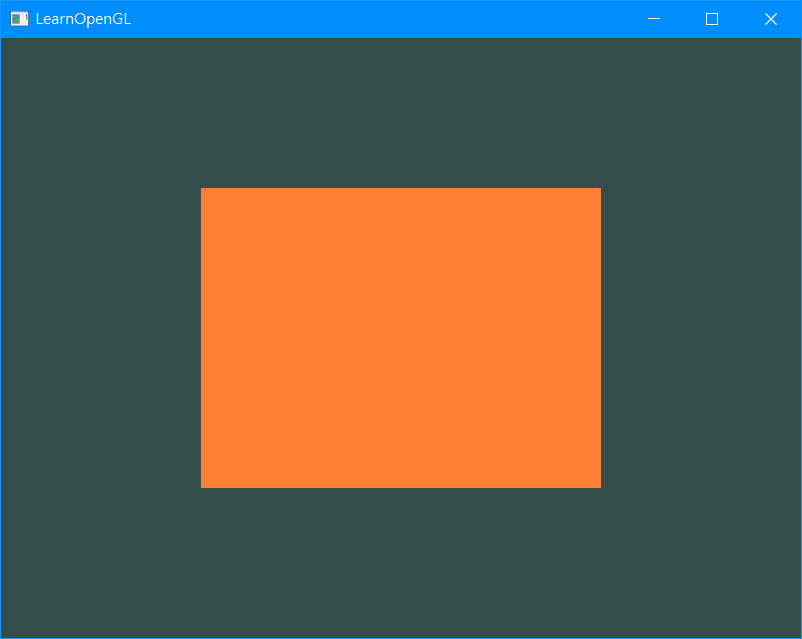 Draw more triangle
As you can see, there is some overlap on the vertices specified. We specify bottom right and top left twice!
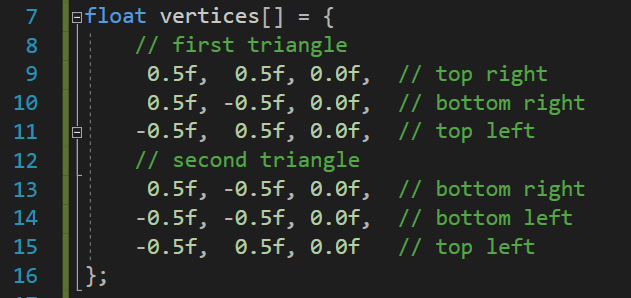 Vertex & index data
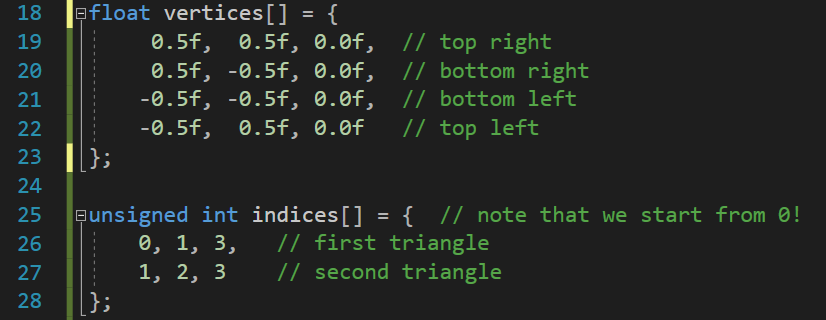 Generate the OpenGL object
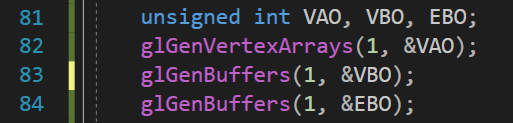 Bind
Bind the VAO.
Bind the buffer object to vertex array object and specify the data (copy them into OpenGL context memory).
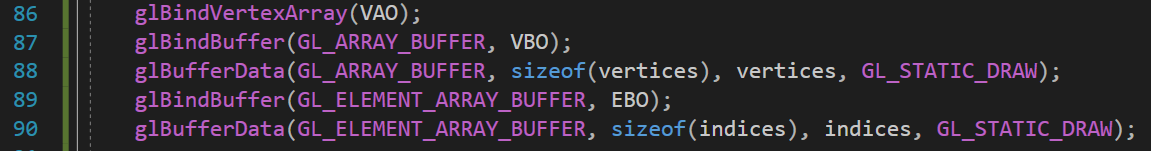 Render the mesh in render loop
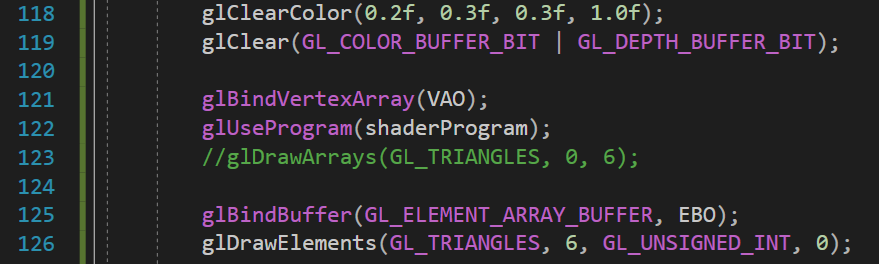 Draw more triangle (EBO)
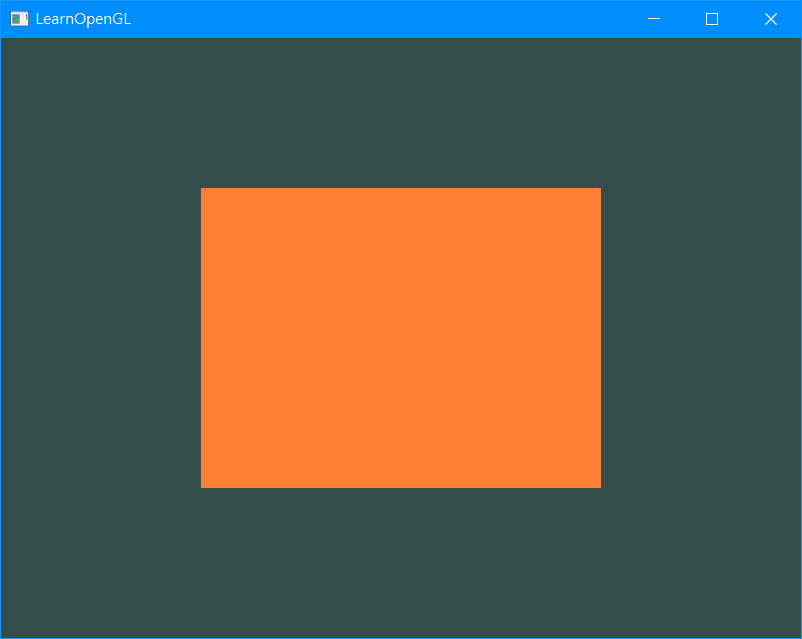